Responder Pandemic Continuity of Operations Project
Health & Medical Preparedness Council
March 24, 2021
Responder Pandemic Continuity of Operations Project
Funding/Partnership
Funding and federal partnership for this project is being provided by the
United States Fire Administration
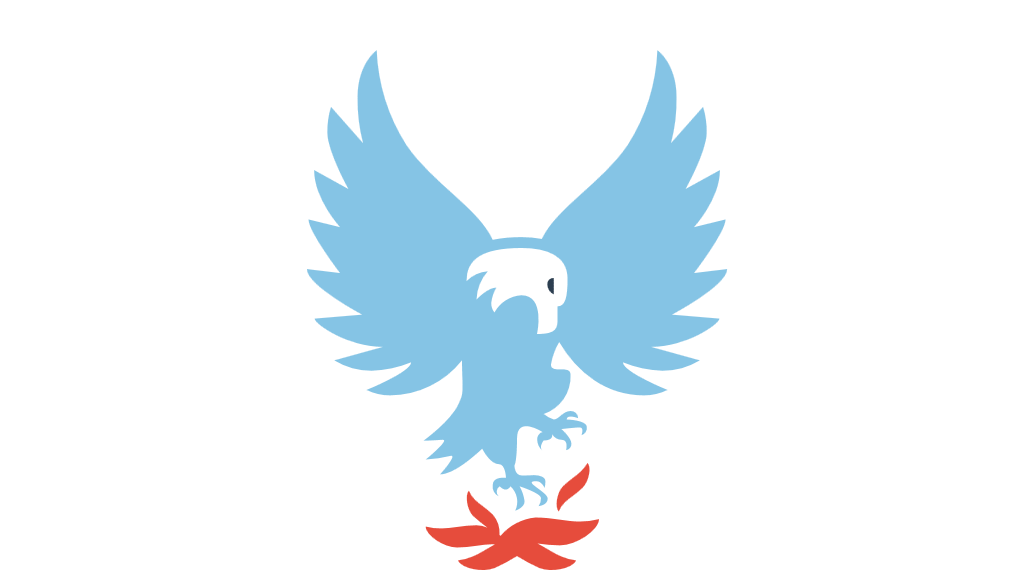 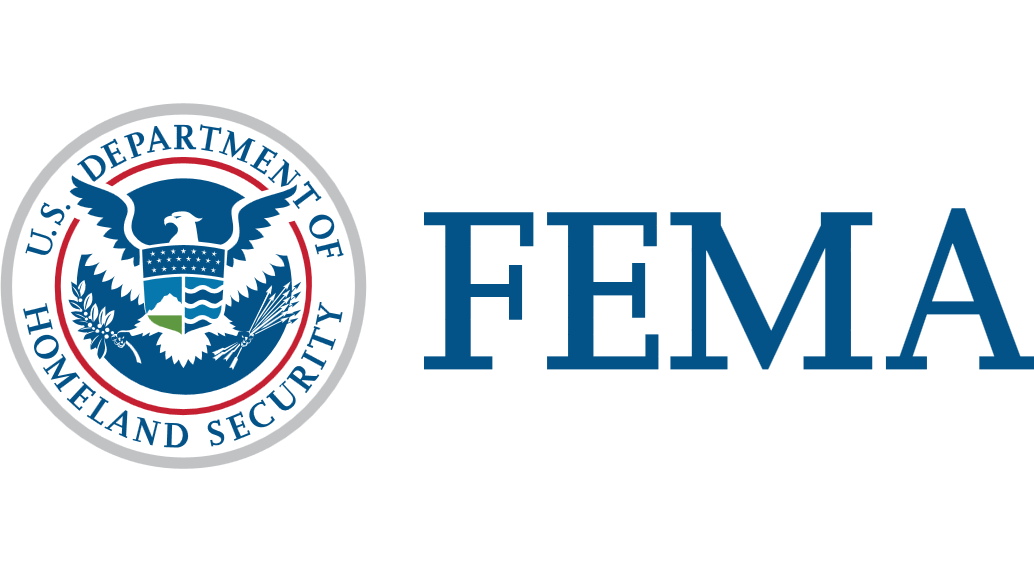 Responder Pandemic Continuity of Operations Project
Welcome – Project Team
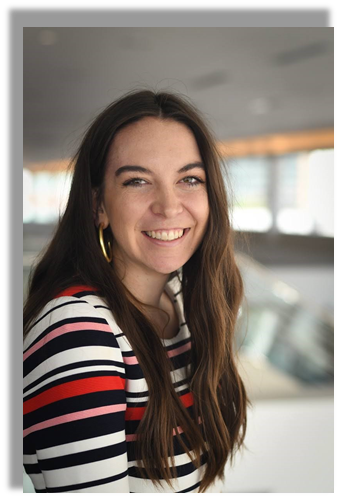 Project Team
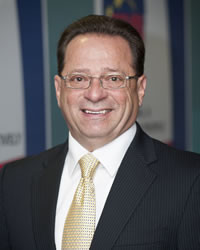 Dia Gainor
Executive Director, NASEMSO
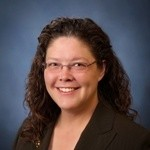 Hannah Degn
Project Coordinator
Mel House
Project Manager
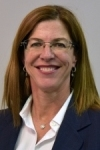 Beth Armstrong
Management Counsel
Responder Pandemic Continuity of Operations Project
Technical Expert Panel
Association of State and Territorial Health Officials (ASTHO)
International Association of EMS Chiefs (IAEMSC)
International Association of Fire Chiefs (IAFC)
International Association of Fire Fighters (IAFF)
National Association of EMS Physicians (NAEMSP)
National Association of Emergency Medical Technicians (NAEMT)
National Association of State EMS Officials (NASEMSO)
National Association of State 911 Administrators (NASNA)
National EMS Management Association (NEMSMA)
National Highway Traffic Safety Administration (NHTSA), Office of EMS
National Volunteer Fire Council (NVFC)
North American Fire Training Directors (NAFTD)
National EMS Information System (NEMSIS)
National Fire Incident Reporting System (NFIRS)
EMS Mutual Aid Compact (REPLICA)
Responder Pandemic Continuity of Operations Project
Project Summary
To provide better support for state EMS offices and local EMS agencies for future pandemics…
Much planning conducted prior to 2020+ pandemic, however the realities of providing emergency medical services (EMS) have endured adverse circumstances and conditions previous planning and guidance tools did not/could not predict or address
Improved support of agencies providing emergency medical services is necessary to ensure preparedness for future pandemics
Lessons learned from current pandemic to be included in updated guidance and evaluation tools
Responder Pandemic Continuity of Operations Project
Project Summary
How the objective will be met…
Through performance of a study of responder pandemic continuity of response operations which will be used to provide guidance for future pandemics to state EMS offices, allowing for better support of local EMS agencies, resulting in improved patient care and provider health and safety.
The study and resulting guidance will be designed to assist various types of EMS, regardless of delivery system.
Responder Pandemic Continuity of Operations Project
Deliverables
Deliverables
Evaluate State Laws, Rules, and Practices Related to Responder Pandemic Continuity of Operations
Examine Federal, National Organization and Private Sector EMS Responder Health and Safety Efforts
Develop Self-Evaluation Tool for State EMS Offices
Update the USFA 2009—Information for First Responders on Maintaining Operational Capabilities during a Pandemic guide, Revised March 2020
Develop an outreach and education program to be used by state EMS offices
Perform direct outreach disseminating project findings
Responder Pandemic Continuity of Operations Project
Continuity of Response Operations—Issue ID
Categories/Issues with direct relevance to EMS, as related to pandemic continuity of response operations:
EMS Mission Changes/non-traditional Hospital & Healthcare System Support
Post-discharge follow up
Preventative health services
COVID-19 testing
Antibody infusions, vaccine administration
Other???
New Technology
Telehealth
Decision-support software
Data-analysis systems to capture & analyze information
Self-assessment tools
Other???
Responder Pandemic Continuity of Operations Project
Continuity of Response Operations—Issue ID
Vehicle Standards
Ventilation
Driver & patient compartment separation/isolation
Decontamination systems
Other???
Bi-directional Information Sharing with Hospitals/Hospital Capacity Information Gaps
Real-time bed availability data
System optimization/preemptive patient load balancing
EPCRs
Other???
Protecting EMS Personnel, Other First Responders, & their Families
PPE
Behavioral/Mental Health
Limiting Exposure
Provider Vaccinations
Quarantined Workers/Housing
Other???
Responder Pandemic Continuity of Operations Project
Continuity of Response Operations—Issue ID
Patient Care
Crisis standards of care/scarce resources
Protocol/scope of practice expansion
Other???
Response Guidance
Patient transport option protocols
Pre-hospital patient triage
Load-balancing
9-1-1 call-screening
Managing expectations
Other???
Waiver and/or Suspension of Certain State Laws & Regulations Governing EMS
Certification requirements
Expiration date extension
CME
Clinical instruction/field internship
Other???
Responder Pandemic Continuity of Operations Project
Continuity of Response Operations—Issue ID
EMS Leadership/Workforce Communication
Transparency/trust
24-hour communication (rapidly changing PPE recommendations, regulation, patient care standards, etc.)
Use of internal communication tools (Facebook Workplace chat rooms, etc.)
Face-to-face communication with leadership
Preparedness
Other???
Workforce Maintenance
Return-to-work guidance
Recruitment
Alternative staffing patterns
Other???
Intrastate & Interstate Mutual Aid
EMS Personnel Licensure Interstate Compact
Out-of-state medical personnel recognition
Other???
Responder Pandemic Continuity of Operations Project
Continuity of Response Operations—HMPC Assistance
Completion of Survey
Importance of currently identified issues – rank the categories considering what a state EMS office may be able to accomplish and its impact on local EMS operations
ID additional state interventions/issues
Include promising practice(s) identified during the current pandemic
Thoughts/comments Appreciated
Responder Pandemic Continuity of Operations Project
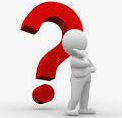 Responder Pandemic Continuity of Operations Project
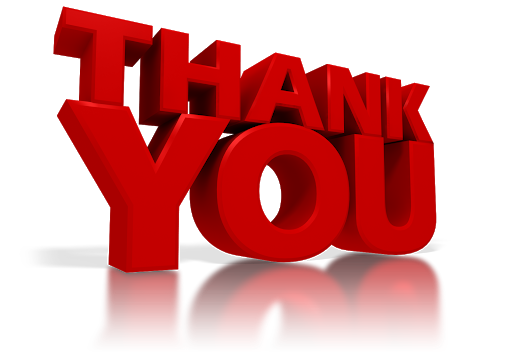